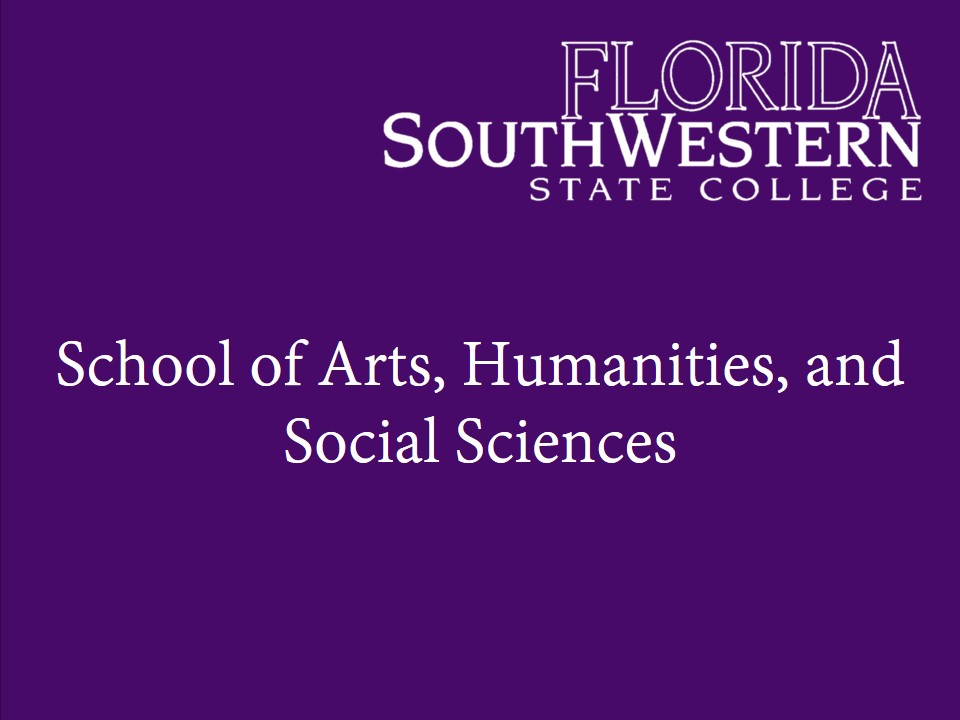 SCHOOL OF BUSINESS AND TECHNOLOGY

WELCOME BACK
Wednesday, August 19, 2020

Building from Disruption
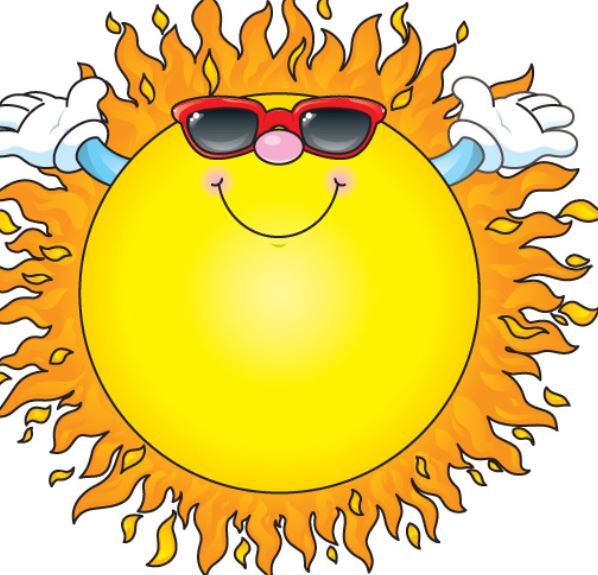 AGENDA
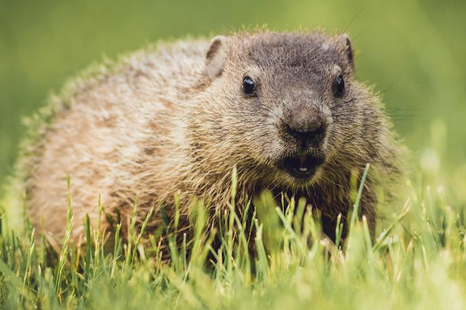 Picture Here
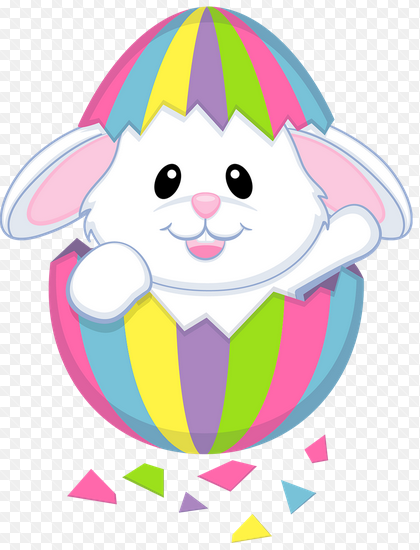 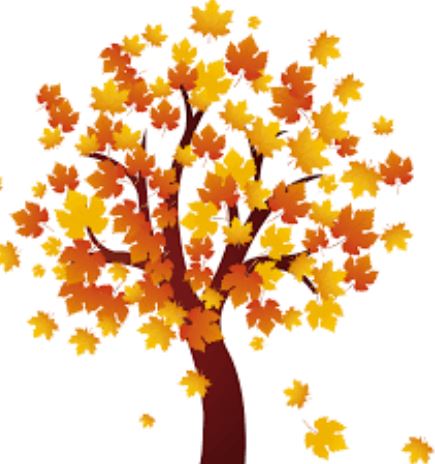 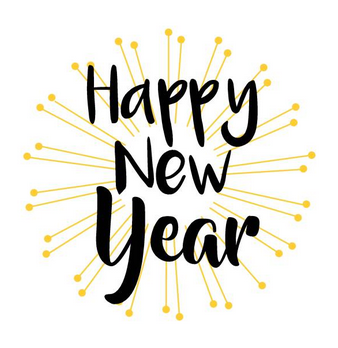 Welcome and Introductions

Introduction of new faculty

Student Success Initiatives

Covid and other updates

Associate Dean Update

Chair updates

Q&A  and Department Breakouts
Introduction of Faculty – Welcome Back!New Full time Faculty:
Dr. Melinda Lyles,
Computer Science

Professor John Montoya,
Construction Tech and Architecture

Dr. Martin Tawil, Business (Accounting)
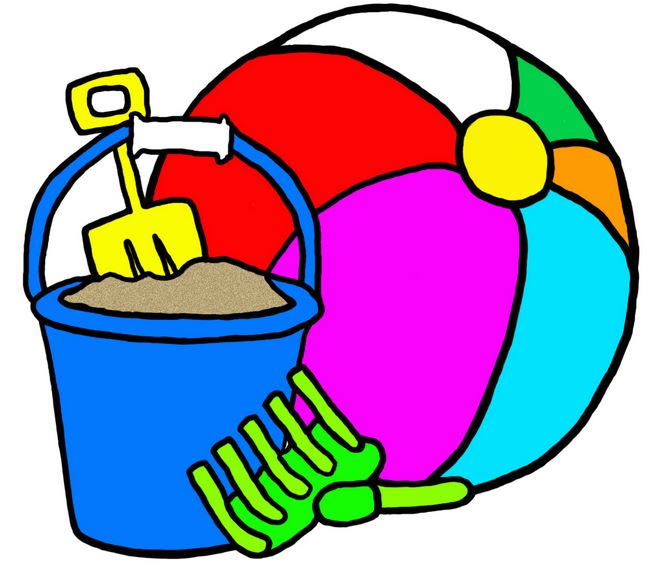 A big Welcome to:
New Adjunct Faculty:

Dr. Annette Haber
Dr. Keith Grossman
Patrick Giambalvo
Rushell Hopkins
Dr. Miguel Rivera
Sara Stelfox
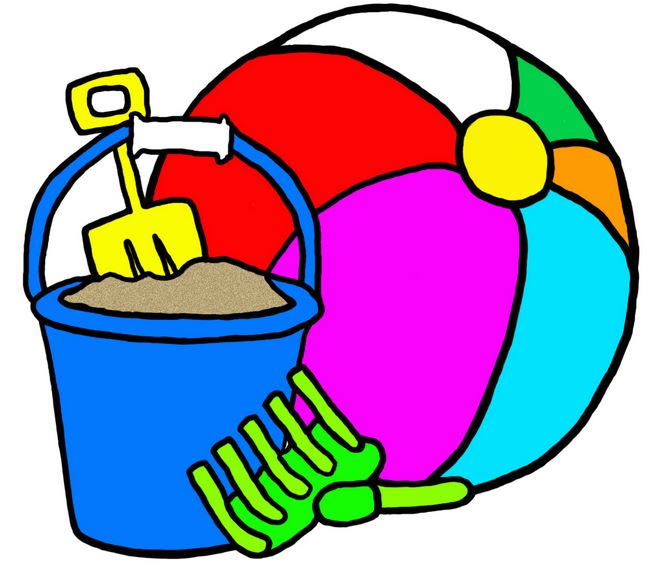 A big Welcome to:
New Adjunct Faculty:

Greg Bryant
Fred Ross
George Russell
Ray Hair
Dr. Bruce Lubich
Dr. Cristina Reinert
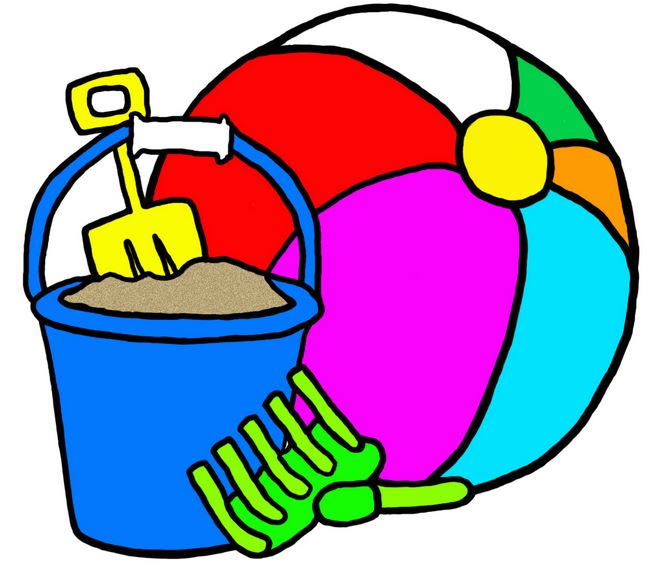 A big Welcome to:
New Adjunct Faculty:
Bernie Carter
Richard Speziale
Dr. Jorge Mastrapa
Dr. Susan Marcy
Dr. Deb Eldridge
Adam Diakite
Dr. Kaela Fronk
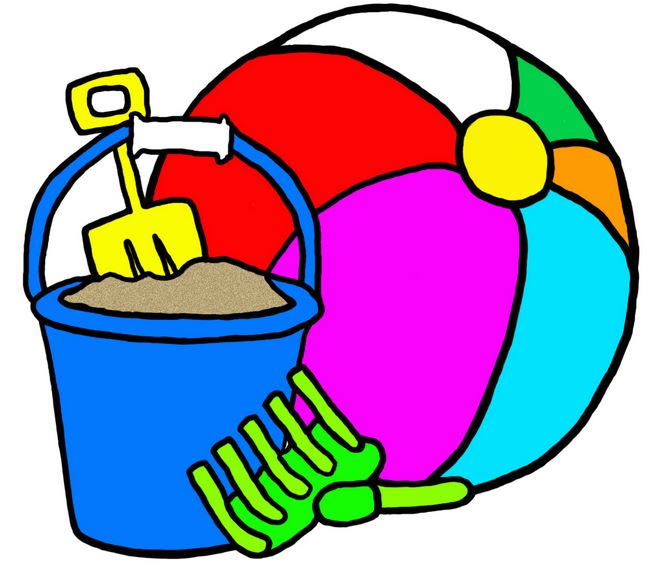 Student Success Initiatives
Our first graduates have completed the RMI program, and several are now the proud owners of 3 State of Florida licenses. I have heard from two that have fantastic jobs as a result of our program. One is already asking to meet with me to work on getting some of our students as interns at his new firm – already paying it forward!

Expanding program to Collier in fall
Student Success Initiatives, cont.
GLO-BUS Simulation – MAN 4723 Session B

There were 429 teams from 46 colleges/universities participating in the simulation world-wide

B J-Peg team ranked first place in “Stock Price” the last three weeks of the simulation and ended the game with the highest stock price at $905 beating the next highest team by $145, and the highest earnings per share at $33.27 beating the next highest team by $4.57

A-Eagle Eyes Inc. team ranked first place two years in a row in “Overall Game-To-Date” score
GLO-BUS winning team MAN4723
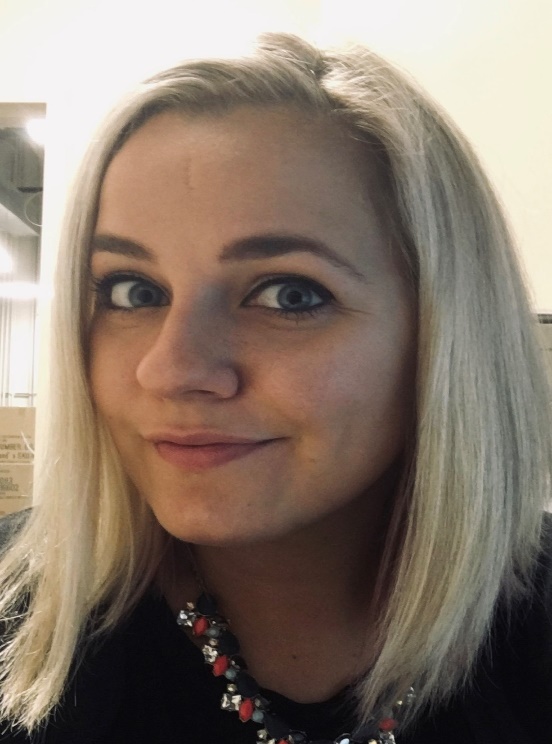 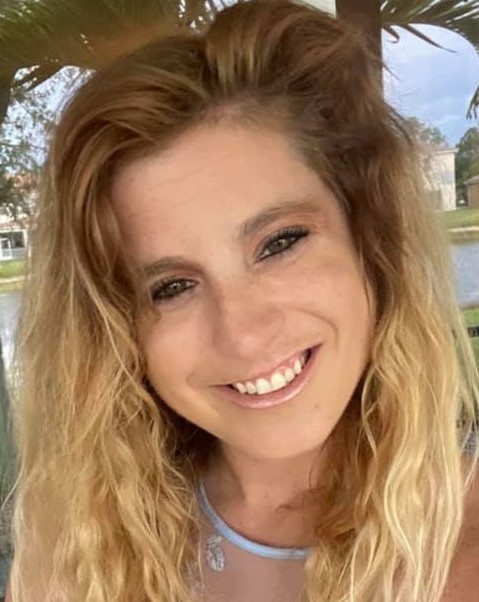 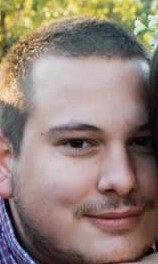 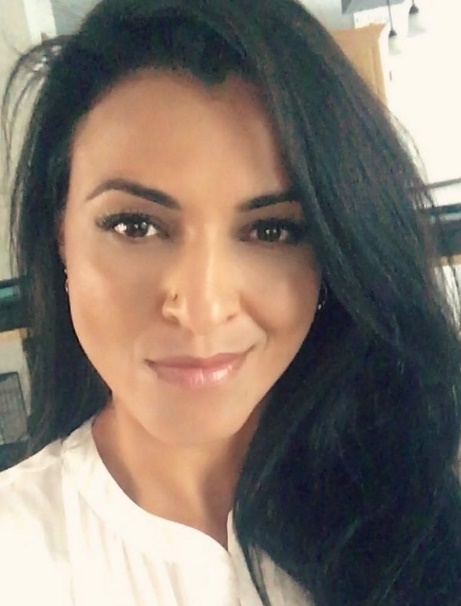 GLO-BUS winning team MAN4723
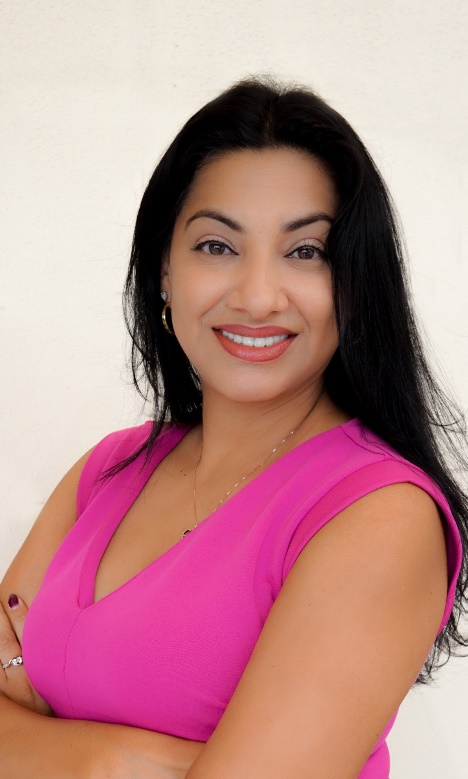 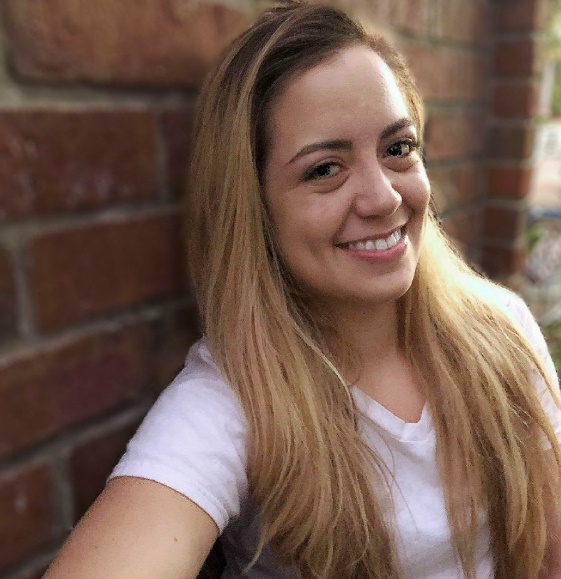 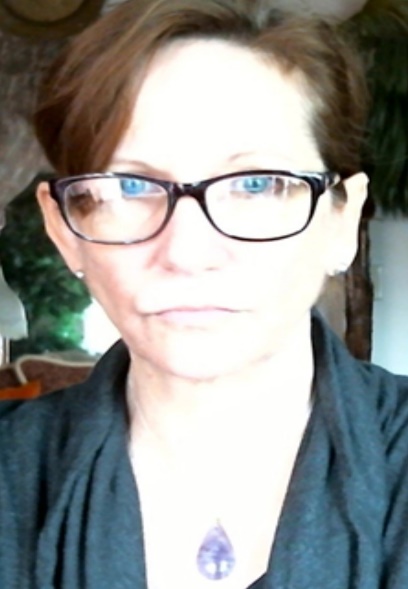 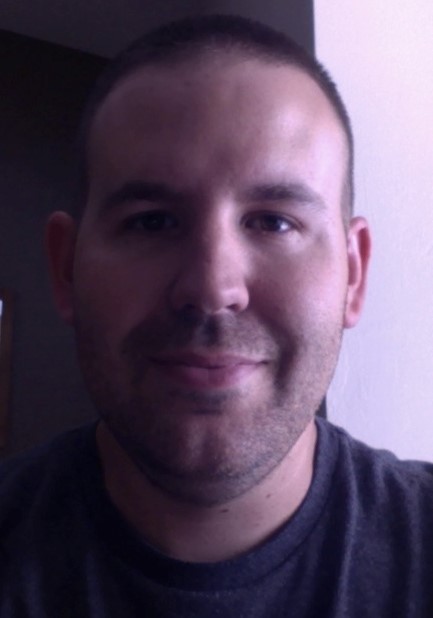 Student Success Initiatives, cont.
Really nice feedback from a non-traditional former military student who completed the BAS in Supervision and Management, graduating in May- Tyrone Humbles


WHAT WE DO 

MATTERS!!!!
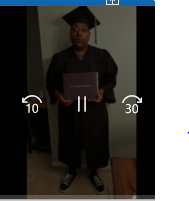 Financial successes:
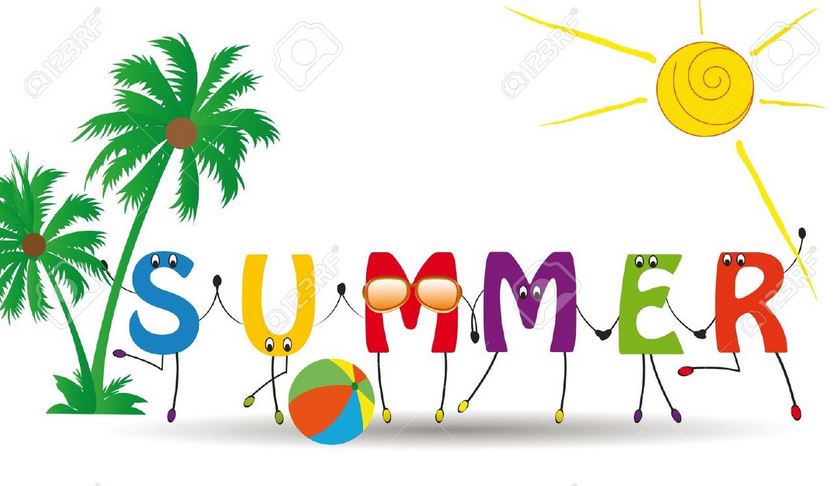 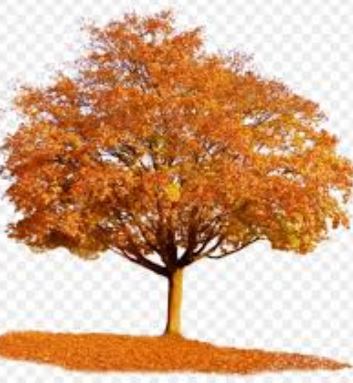 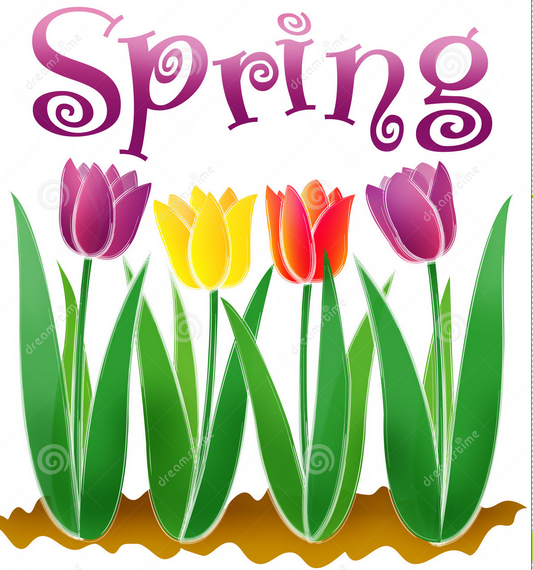 Picture Here
The FAIA was so pleased with last year’s results, they agreed to fund another SOBT scholarship for our students. These funds have been used 100% for student scholarship and have encouraged students to take a second course after successfully completing their first course of the three RMI courses.
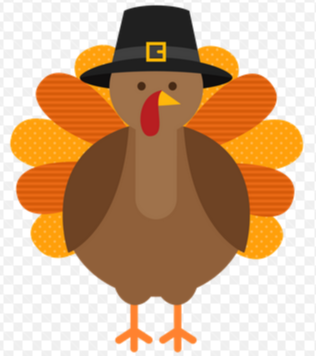 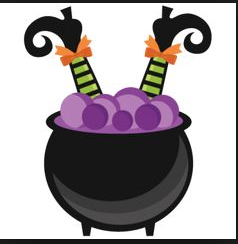 Financial successes,continued:
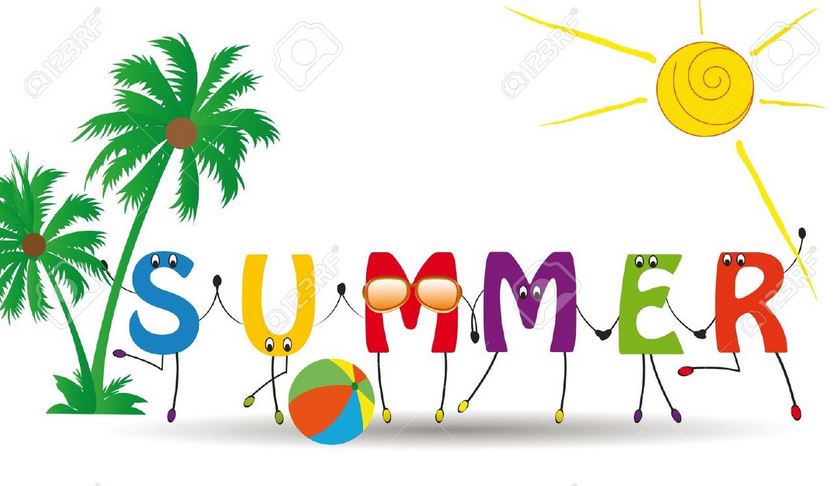 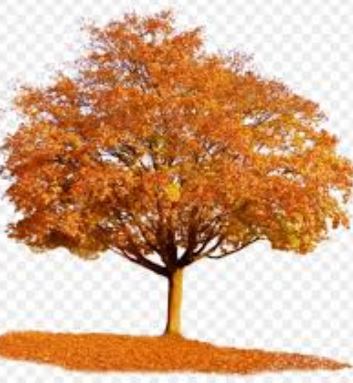 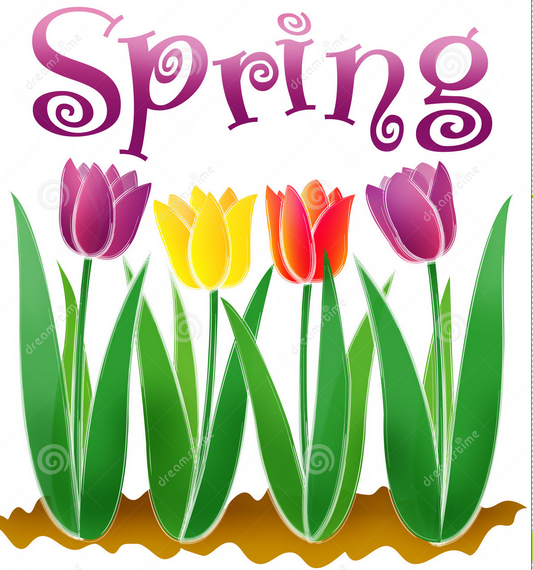 Picture Here
The Schulze Foundation funded an award that must be used towards certificates and spent by December 2020. The SOBT was allocated $50k of the $150k, and after spring and summer, was the ONLY school who had actually used any of the funding. We are hoping to increase our share for fall as the money needs to be spent by December.
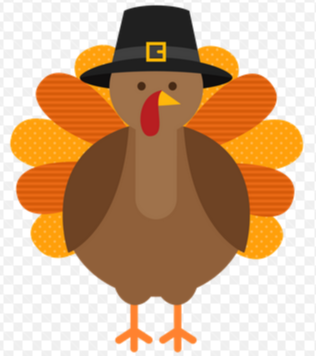 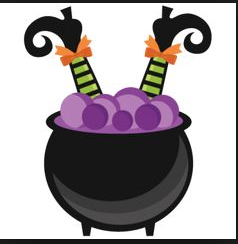 Covid and Other Updates
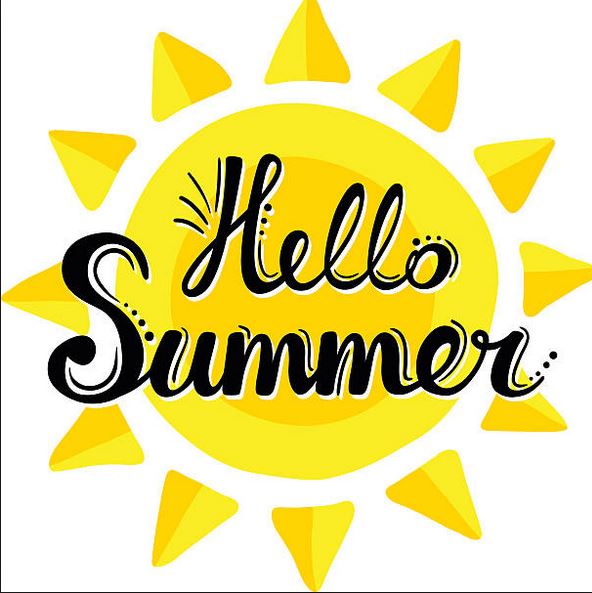 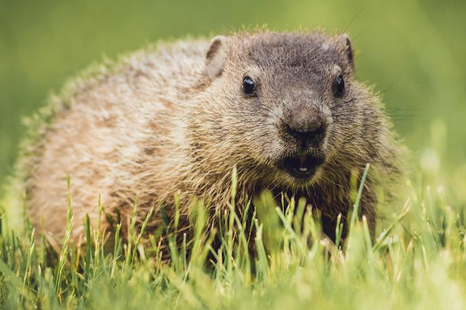 Picture Here
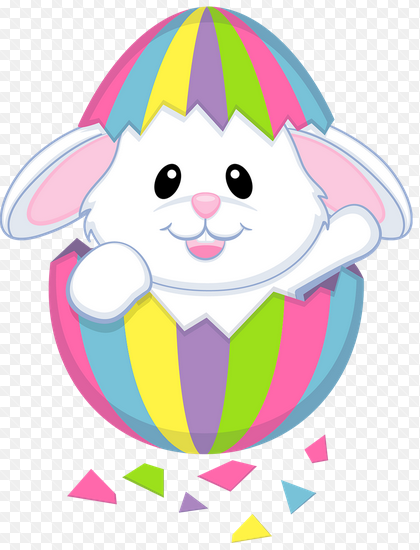 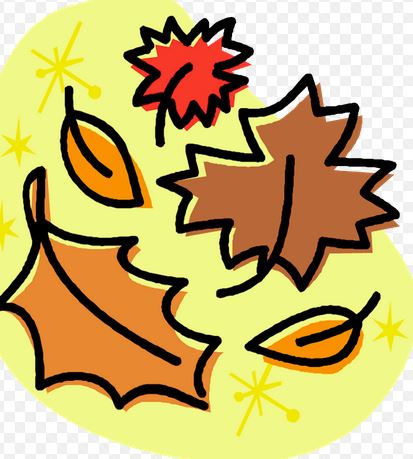 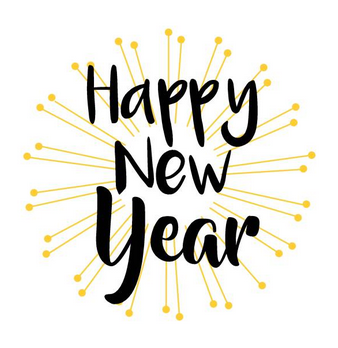 Masks have been left near 
the faculty mailboxes – 
please carry a few extra to 
class. If a student refuses to 
put on, you can ask them to
leave class. This is not 
optional!

Hand sanitizer and wipes are in classrooms – encourage students to wipe down their work spaces

Let’s all Stay Safe!
Updates, continued
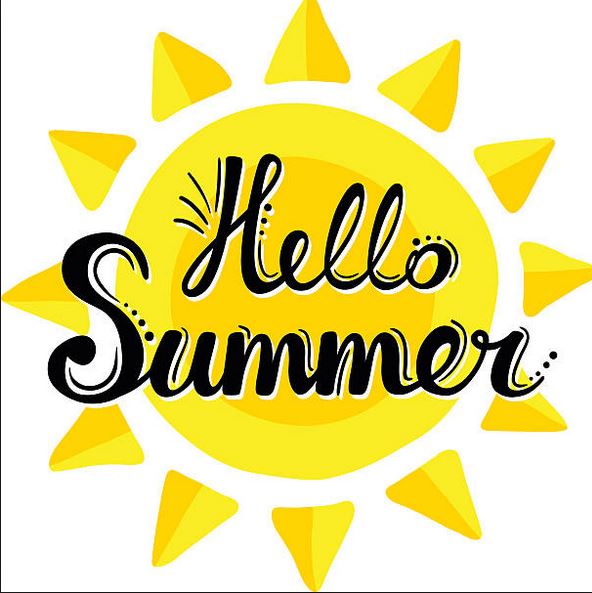 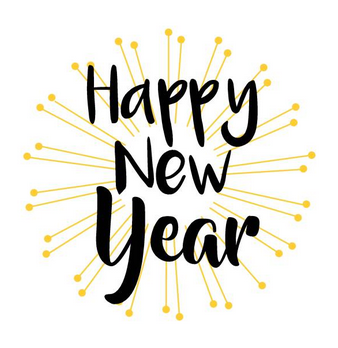 Last year we visited over 90% of classes in the first few 
weeks to greet students and to share information. 

Due to covid, we will be happy to join you in any zoom meeting with your classes. I am also willing to come to your classes – I would need under 10 minutes

This helps us to engage with students, and it made a difference last year
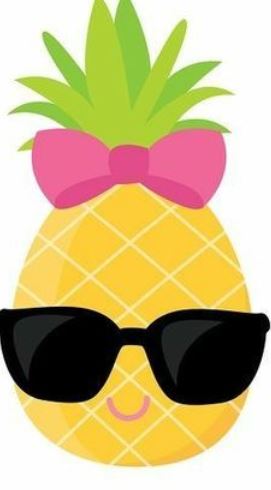 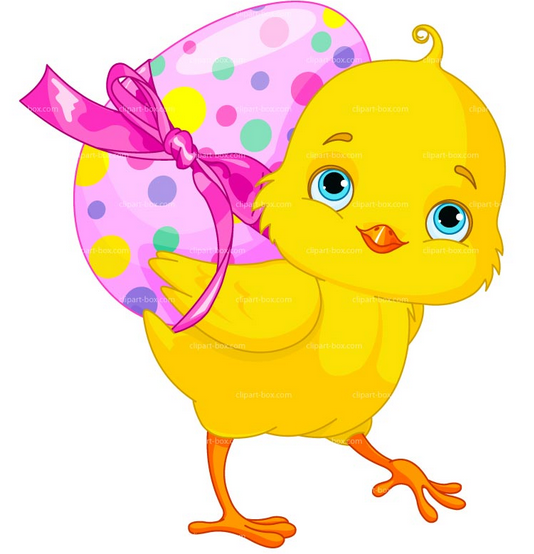 Updates, continued
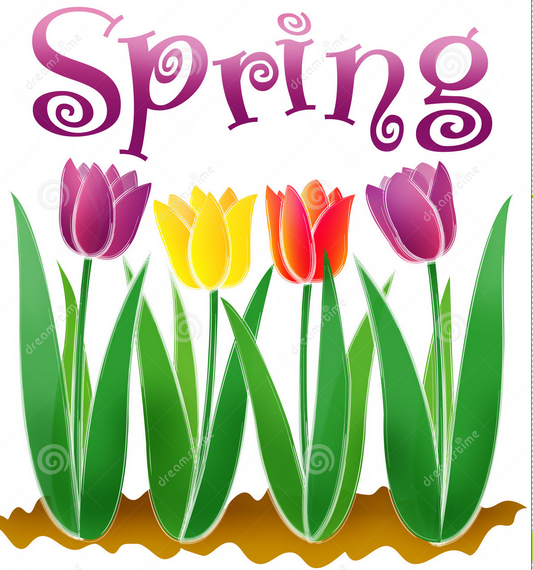 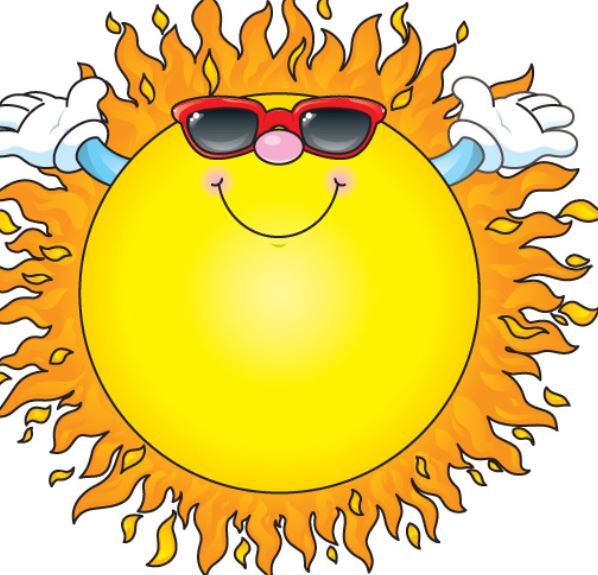 Picture Here
Dean Speaker Series  - first two of three were held – events were shared with all campuses and were successful. Third one was canceled due to Covid but the speaker and I are still in touch, and we’ll see if we can reschedule for later this year, hopefully
BAS ITM – still underway
Third Job Fair (April 2) was canceled due to Covid. We are exploring a virtual option for fall
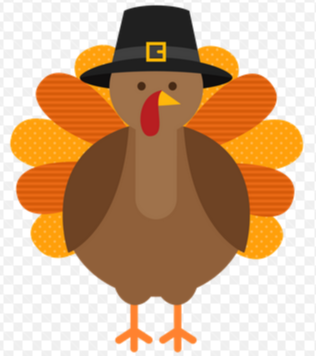 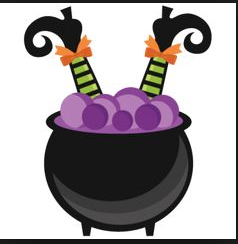 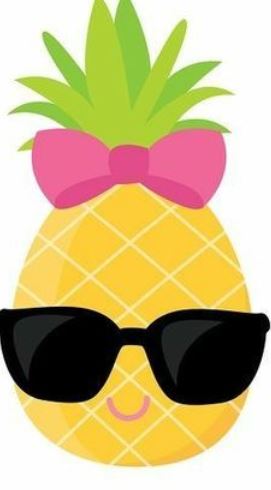 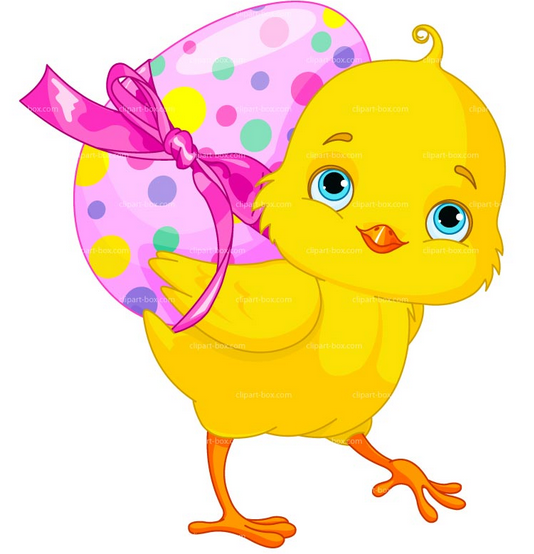 Updates, continued
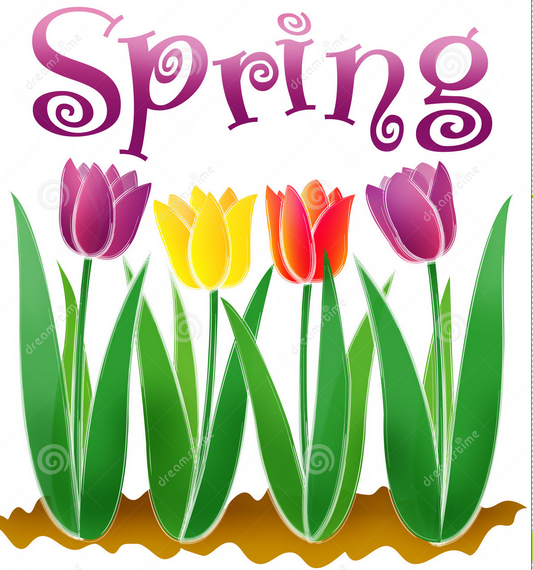 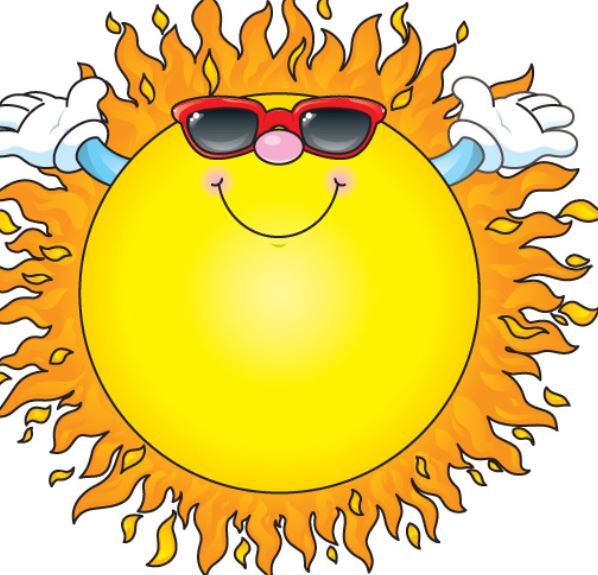 Picture Here
Very busy summer for our staff – we reached out to literally every student, taking advantage of the change in “business as usual,” allowing us personal contact with students to a degree not usually available 
Summer tutoring has continued. Judy Dantes has made herself available by phone, zoom, and even some limited meetings to help students. Jennifer will discuss future plans for the tutoring center momentarily
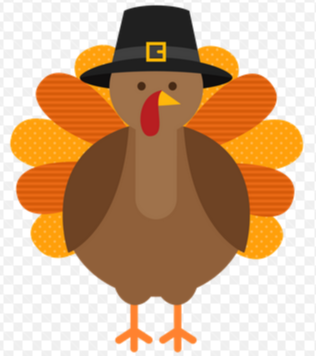 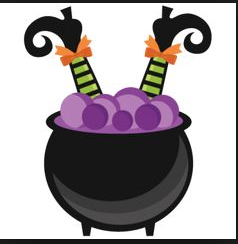 Chair and AssociateDean Reports
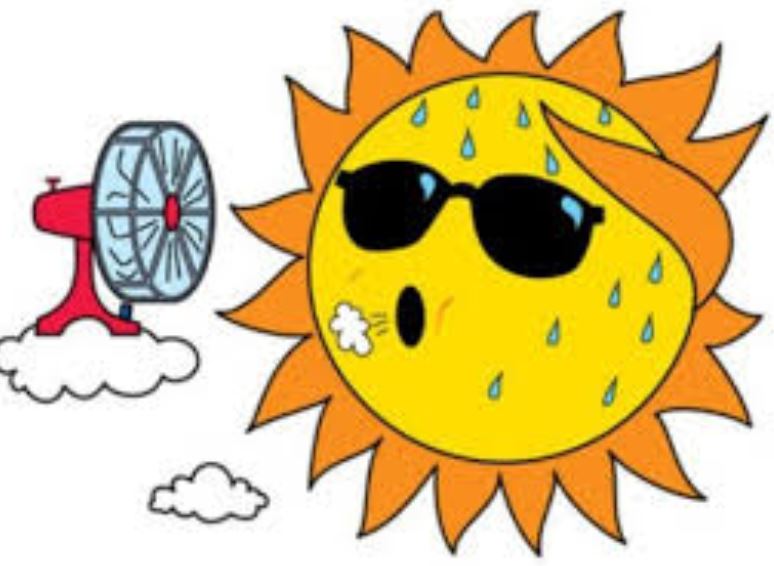 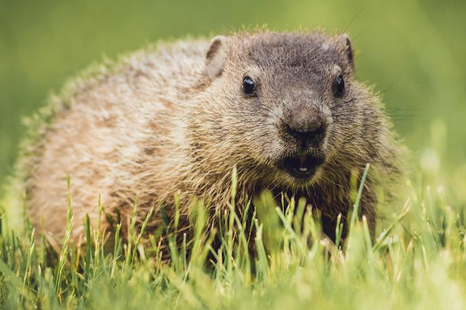 Picture Here
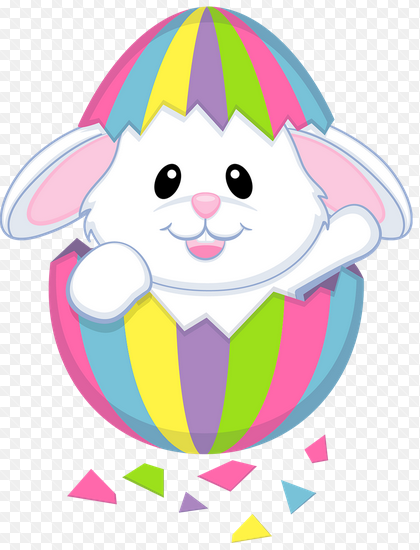 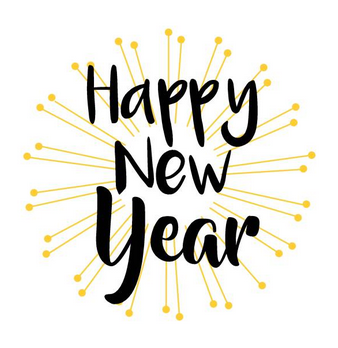 Associate Dean update

Jennifer Baker

Chair updates
Dr. Mary Conwell, Legal Studies, 
      Architecture, Construction, and 
      Engineering
Dr. Mary Myers, Computer Science
Dr. Jennifer Patterson, Business
Dr. Richard Worch, Criminal Justice
	and Public Safety
Q & AHave a safe and productive year!2020-2021
DEPARTMENT BREAKOUTS